RTT, Kliniklerde Kritik Organ Konturlaması Yapamaz (Yapmamalı!)
Dr. Ayşe Altınok
Altınbaş Üniversitesi Medical Park Bahçelievler Hastanesi 
Radyasyon Onkolojisi Kliniği
10
3
4
2
5
1
6
7
8
9
HASTANE YÖNETİMİ
DOKTOR
HASTA YAKINLARI
RTT
MEDİKAL FİZİK UZMANI
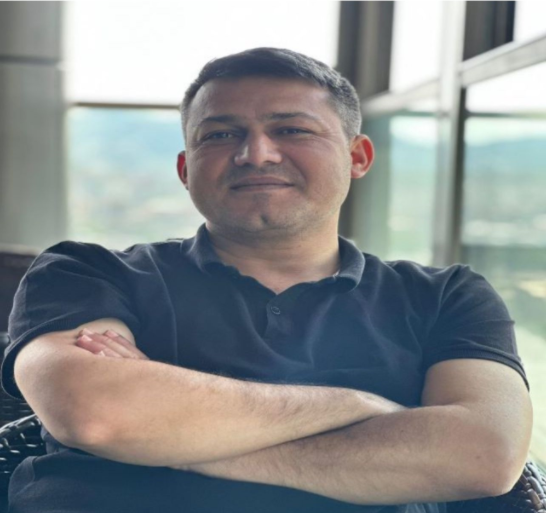 HASTA
DİĞER RTTLER
SERVİS MÜHENDİSLERİ
Abidin Tecik
RADYOTERAPİ HEMŞİRESİ
DİĞER TIBBİ BİRİMLER
HASTA DANIŞMANLARI
GÜNÜMÜZ TEKNİKERLİĞİ PROFESYONEL BİR UZMANLIK ALANIDIR BU UZMANLAR;
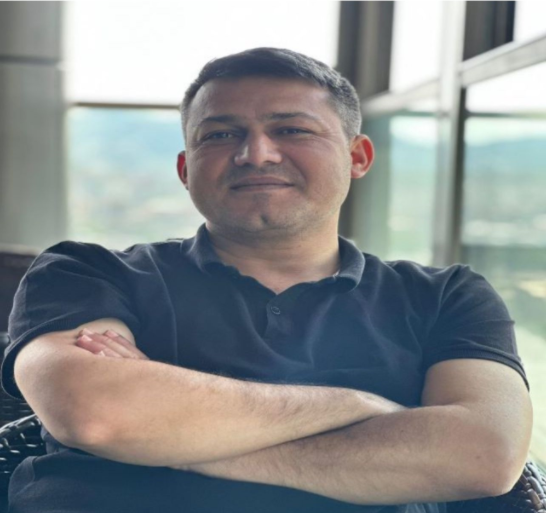 TEDAVİNİN GÜVENLİ VE DOĞRU BİR ŞEKİLDE HASTAYA VERİLMESİNDEN
HASTANIN, CİHAZIN VE ARTIK TÜMÖRÜN BİLE DAVRANIŞLARININ GÜNLÜK TAKİBİ VE YÖNETİMİNDEN
YAPTIĞI HER İŞİN DÖKÜMANTE EDİLMESİNDEN 
EMPATİ,KRİZ VE ZAMAN YÖNETİMİ,ÖFKE KONTROLÜ,YENİLİĞE ADAPTASYON VE HIZLI ENTEGRASYONDAN
MULTİ DİSİPLİNER EKİP İLE ÇALIŞMANIN GEREKLİLİKLERİNİ UYUMLA YERİNE GETİRMEKTEN SORUMLUDURLAR.
Abidin Tecik
RTT
Konturlama yapmalı mı?
[Speaker Notes: Konturlama yapmalı mı?]
Konturlama
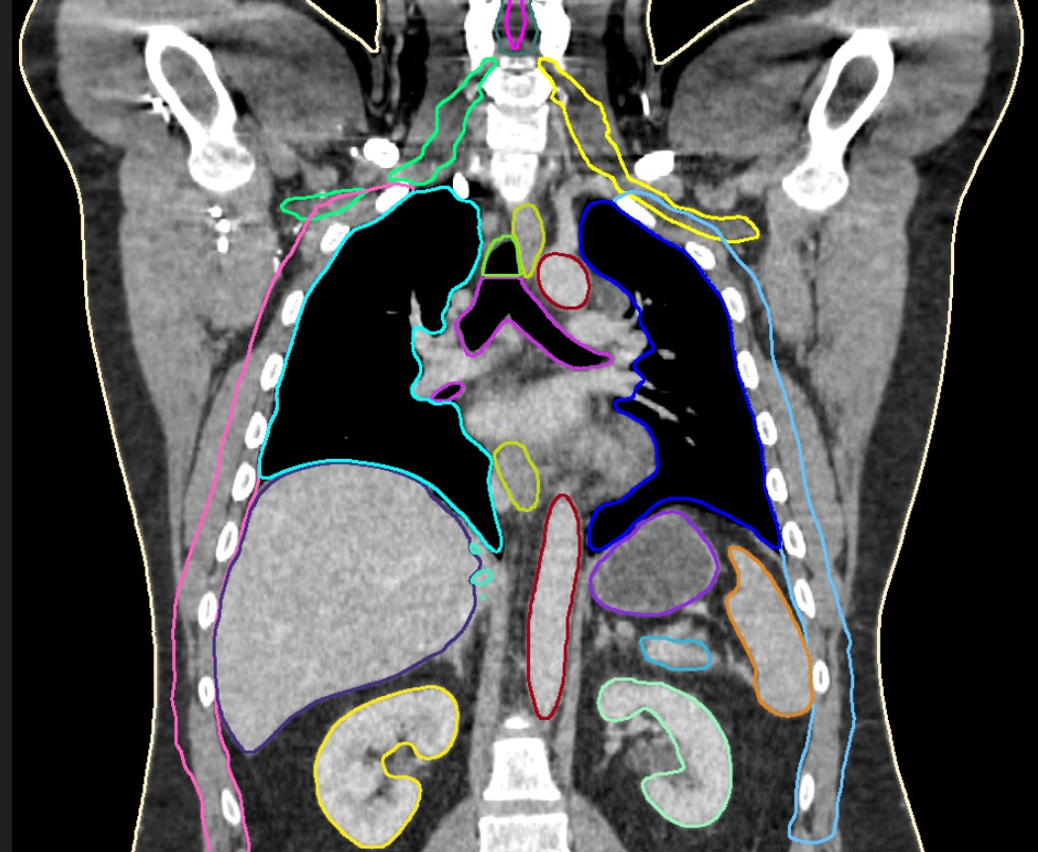 Bilgi gerektirir
Zaman gerektirir
Maliyet etkin olmalıdır
Bilgi
Bir hekim 6 yıl fakülte sonrası 3.5-5 yıl uzmanlık eğitimi sonrası Radyasyon Onkoloğu oluyor.
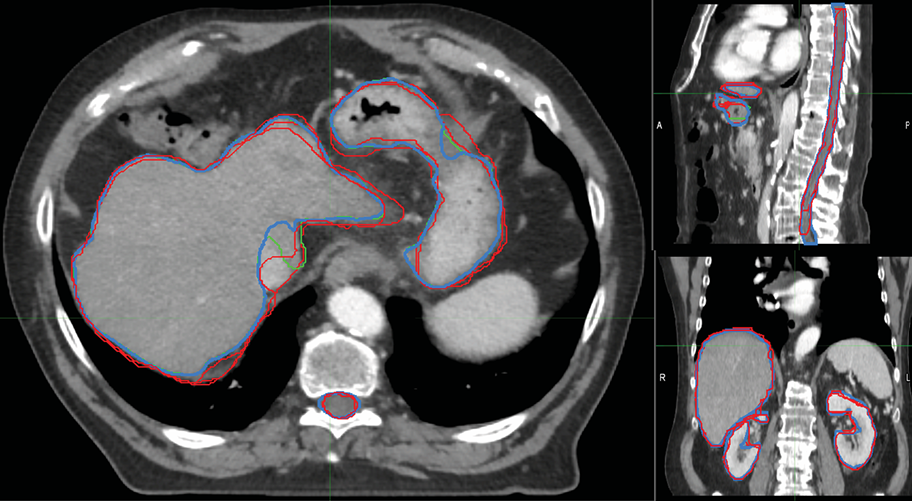 Bilgi
Konturlardaki sapmalar,
   
Fizik planlamada sıcak noktanın kritik organlar üzerine düşmesine ve geri döndürülemez yan etkiler oluşmasına sebep olur!!
Zaman
CTV+ 6 OAR 40 dakika
(RTOG rehberi)
7 CTV+ 11 OAR 60 dakika
(ESTRO rehberi)
CTV 20 dakika
(RTOG rehberi)
[Speaker Notes: 40 dakika/ 10 dakika]
Yapay Zeka Kullanımı
Yapay Zeka
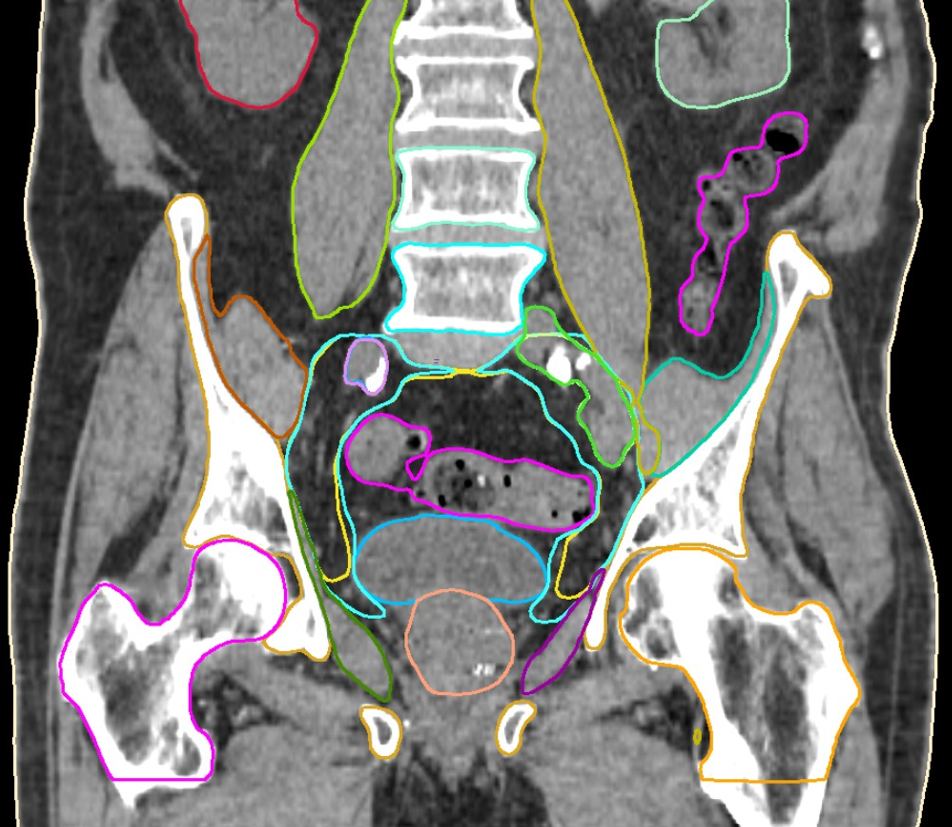 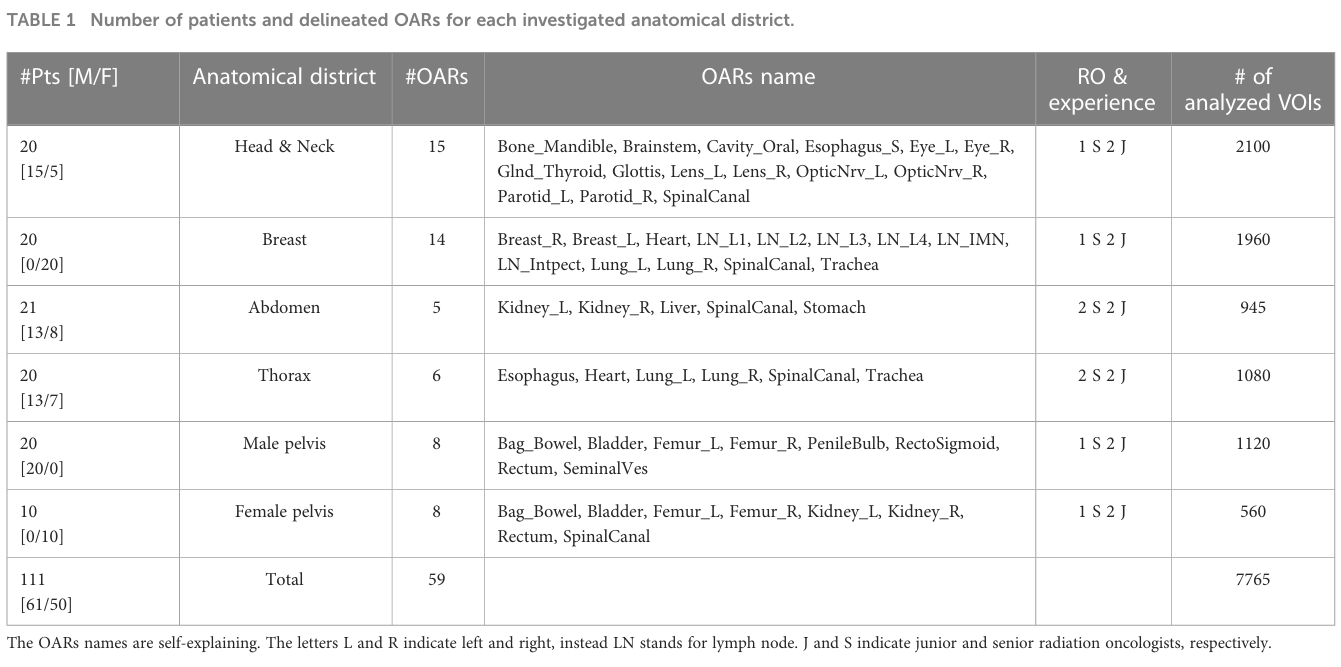 Zaman
CTV+ 6 OAR 40 dakika/ 10 dakika
(RTOG rehberi)
7 CTV+ 11 OAR 60 dakika/ 15 dakika
(ESTRO rehberi)
CTV 20 dakika/ 10 dakika
(RTOG rehberi)
Yapay Zeka ile Kazanım
Günlük hasta konturlama sayısında artış

		ZAMAN
[Speaker Notes: Günlük hasta konturlama sayısında artış]
Yapay Zeka ile Kazanım
Doğruluk
Maliyet
1 Tekniker maliyeti (Koç Üniv. hariç!) – en düşük 35.000 tl
Ayda 100 hastanın konturlama maliyeti ortalama ?? Rekabetle…
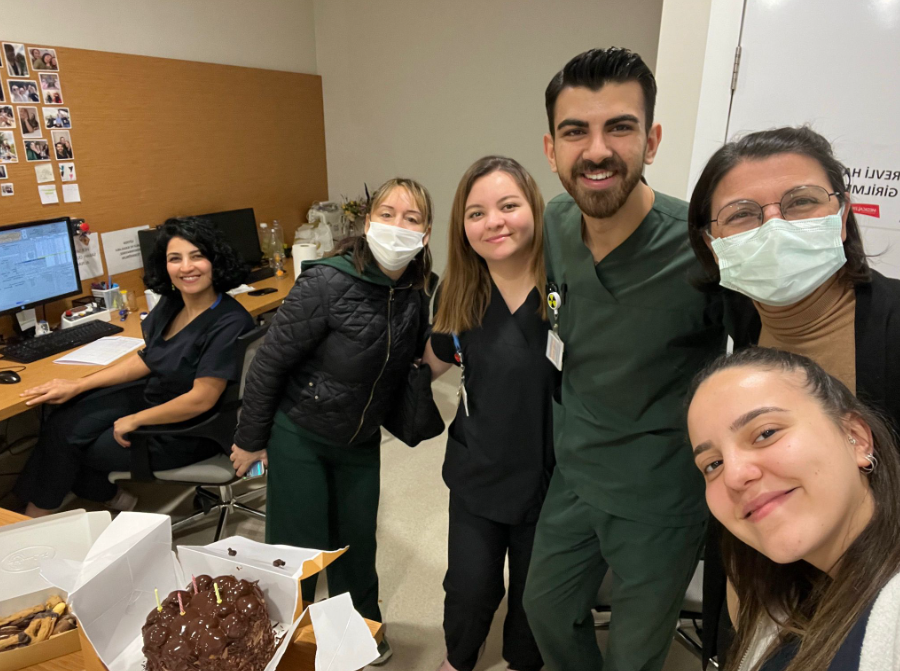 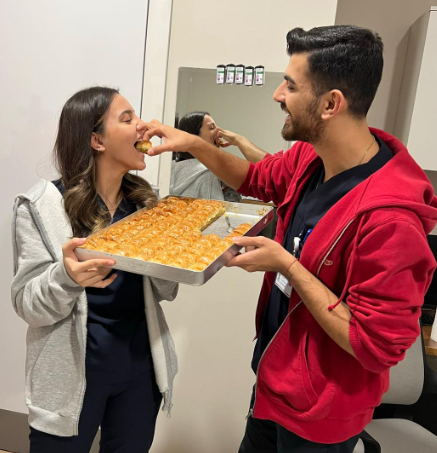 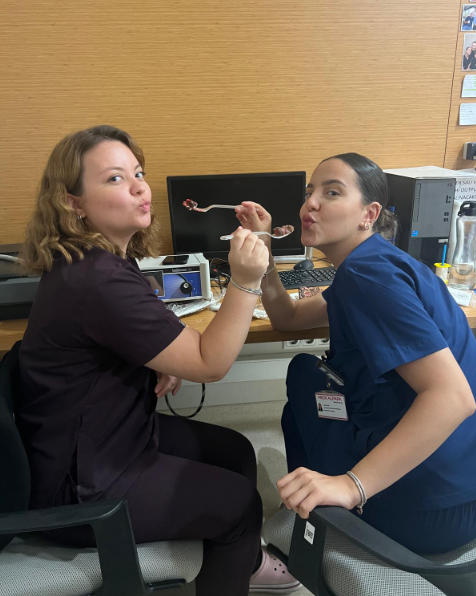 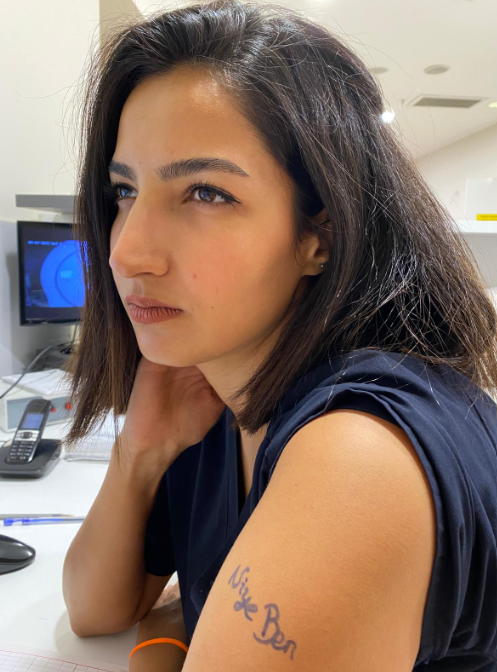 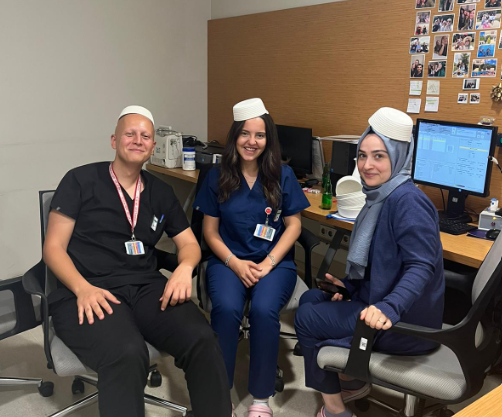 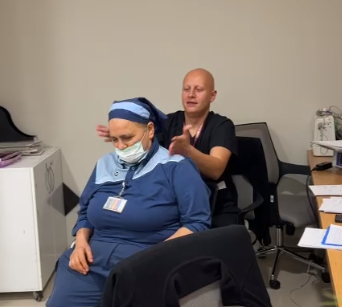 Yasemin Hoca’yı dinlersek..
Beni dinlerseniz..
Teşekkürler
[Speaker Notes: Teşekkürler]